Bienvenue en 6ème au collège Jean Mermoz
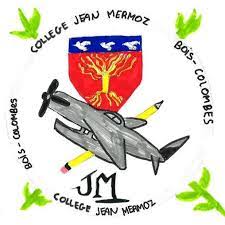 Qu’est ce qu’un professeur principal ?
Qui est-il ?

Un des 9 ou 10 professeurs de la classe.
Il est au courant du parcours scolaire de chacun de ses élèves.
Que fait-il ?

Il fait le lien entre toutes les personnes qui s’occupent de l’élève :
parents, professeurs, direction, administration...
Lien avec les élèves:

Il prépare l’élection des délégués
Il anime l’heure de vie de classe (1h tous les 15 jours en début d’année)
Il prépare le conseil de classe en fin de chaque trimestre.
Il fait des bilans sur l’ambiance de classe et le travail de la classe
Lien avec les parents:
Il reçoit / appelle les parents chaque fois que c’est nécessaire pour faire le bilan sur la scolarité de leur enfant.
Il donne des informations concernant la classe via l’espace collaboratif (documents distribués aux élèves par exemple).
Jour de la Rentrée en 6ème
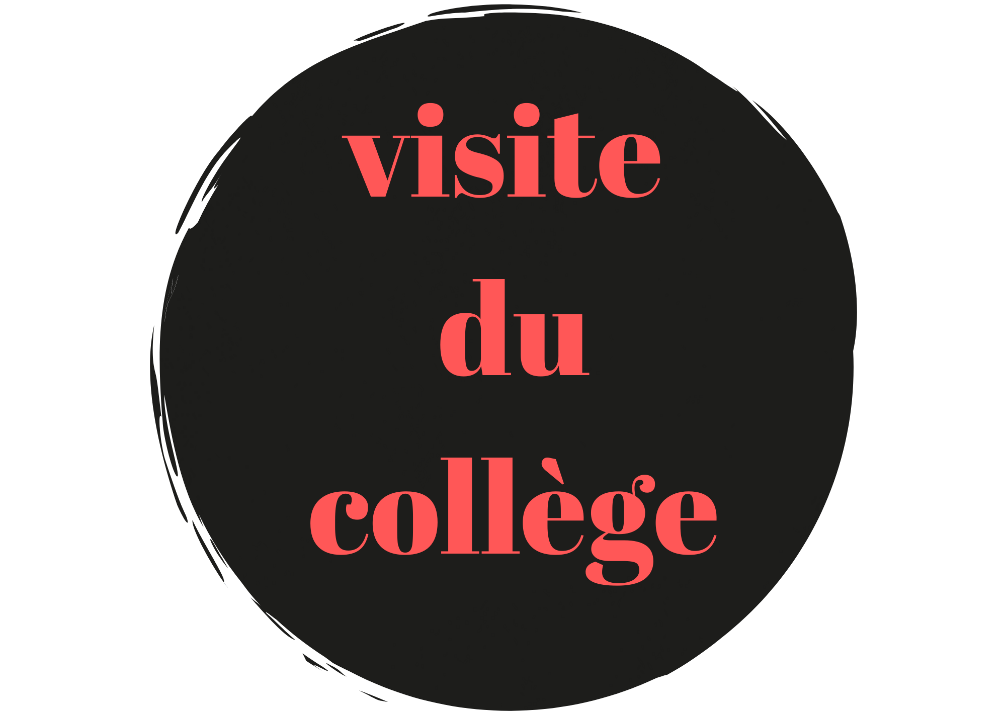 Les enfants doivent venir avec leur cartable, une trousse complète, un agenda (cahier de textes), une pochette contenant quelques feuilles.
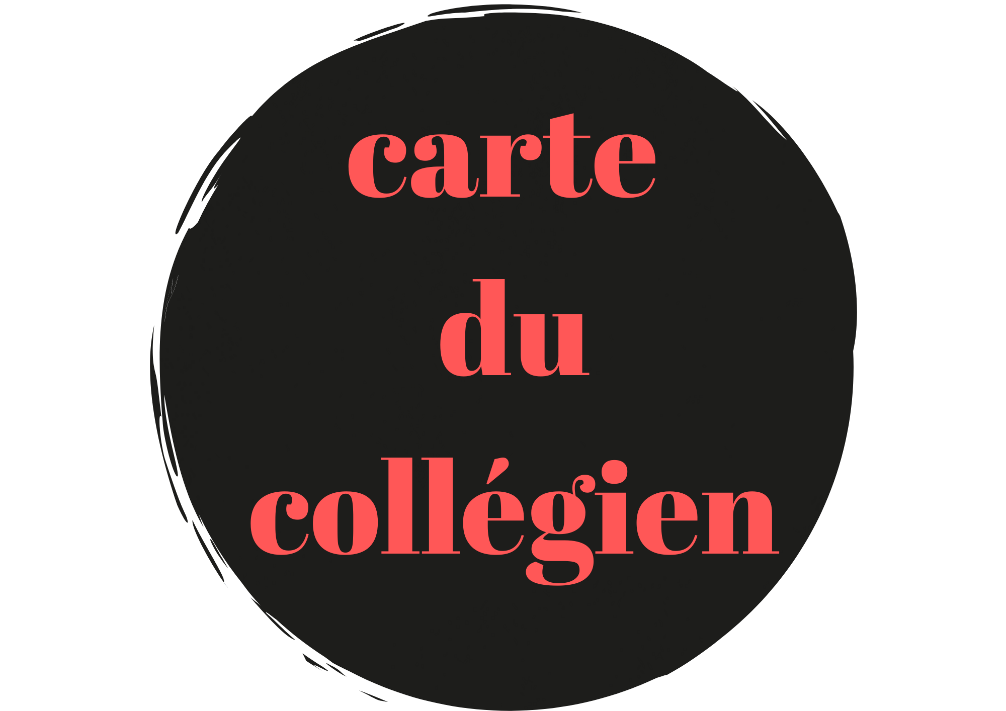 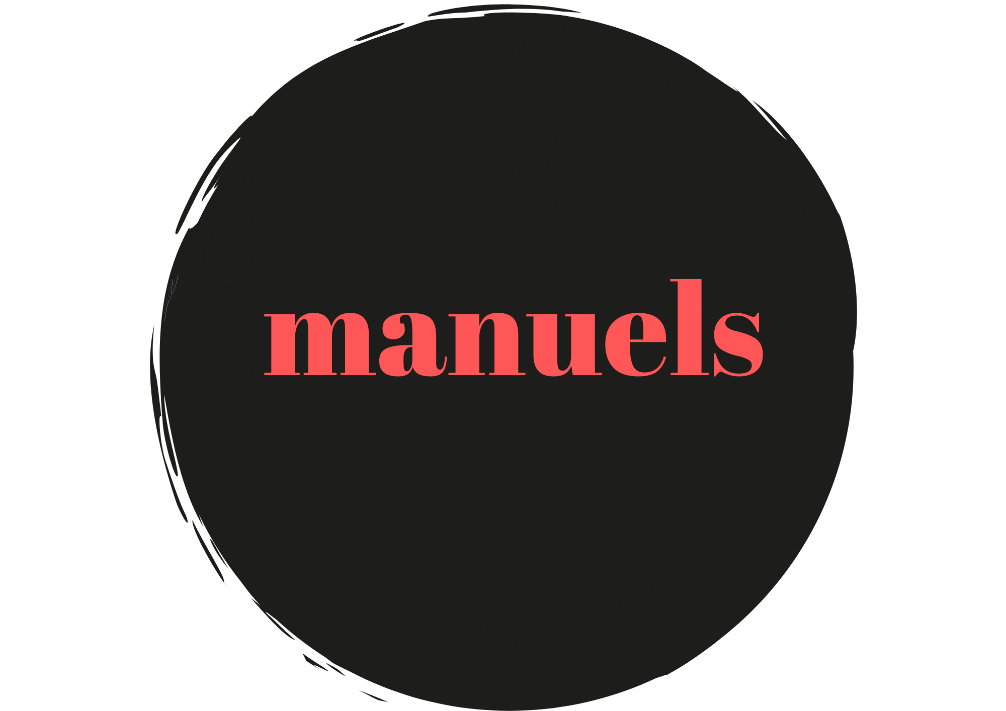 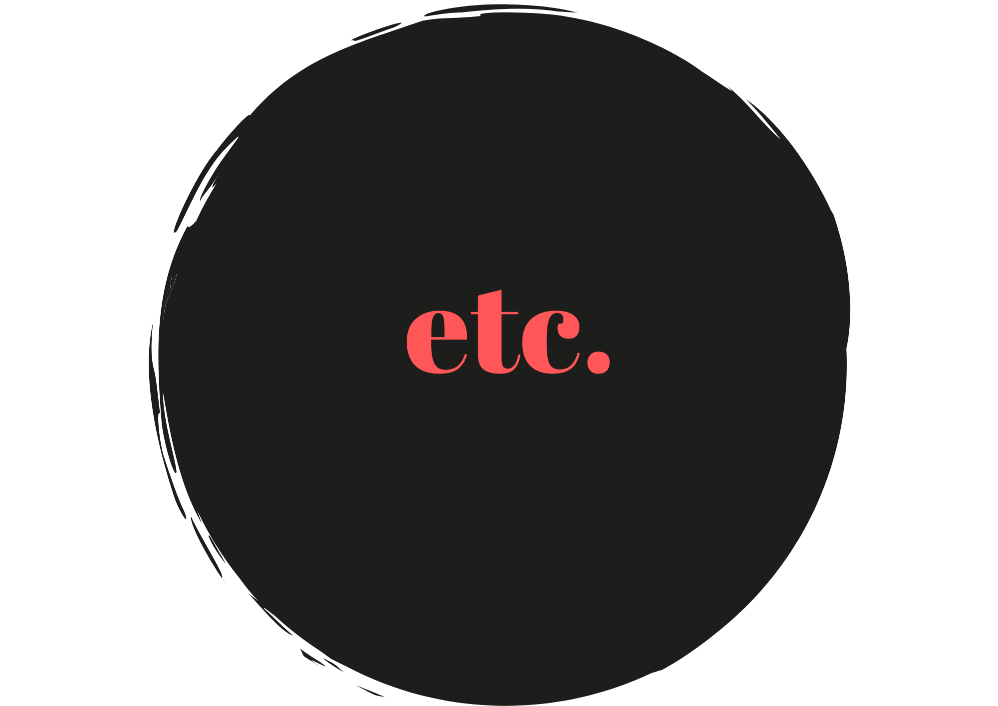 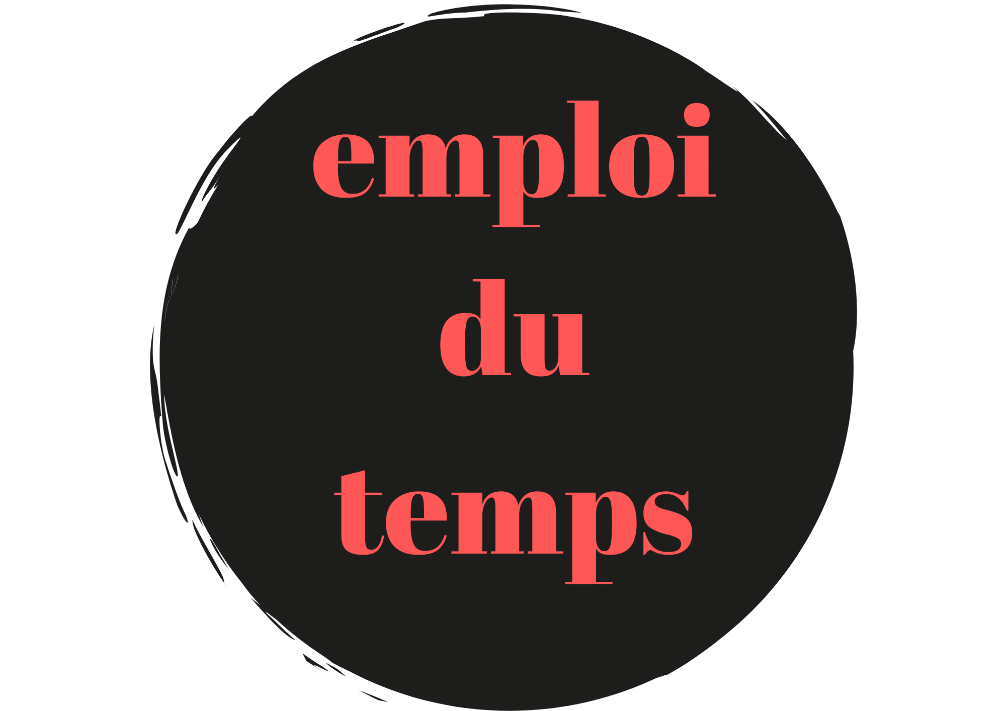 Les collégiens ne sont pas autonomes !!!
Vous allez donc devoir chaque jour :
vérifier l’agenda (oze ne le remplace pas)
vérifier que les devoirs sont faits ou avancés (il y a toujours à faire, ne serait-ce que relire)
faire réciter les leçons
les aider à préparer le cartable et la trousse
consulter votre oze pour prendre connaissance des informations données aux parents
En cas d’absence
➀ prévenir le collège:
- appel à la loge
- mail à Mr Coadic et au Professeur Principal

➁ récupérer les cours à distance en utilisant oze et/ou en se mettant en contact avec un camarade.
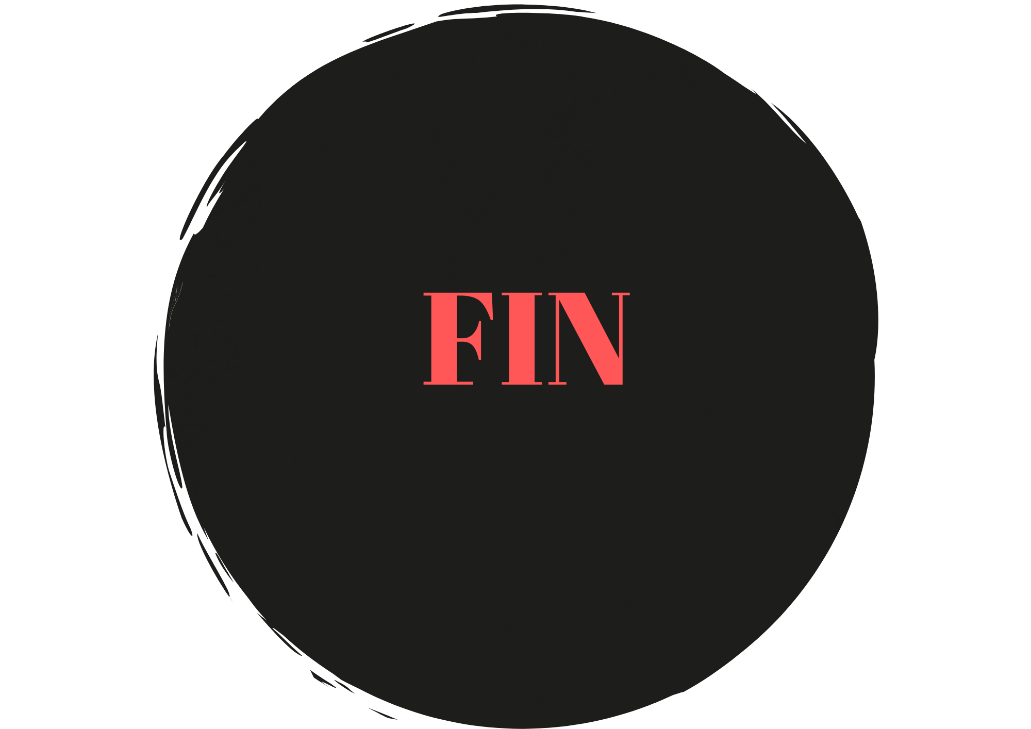 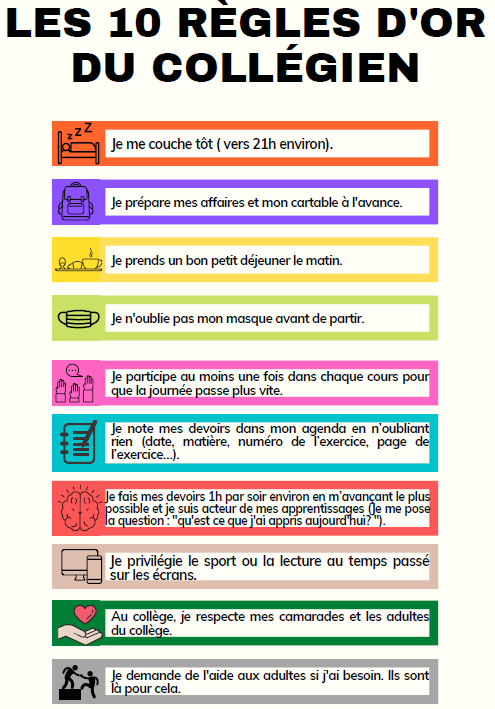 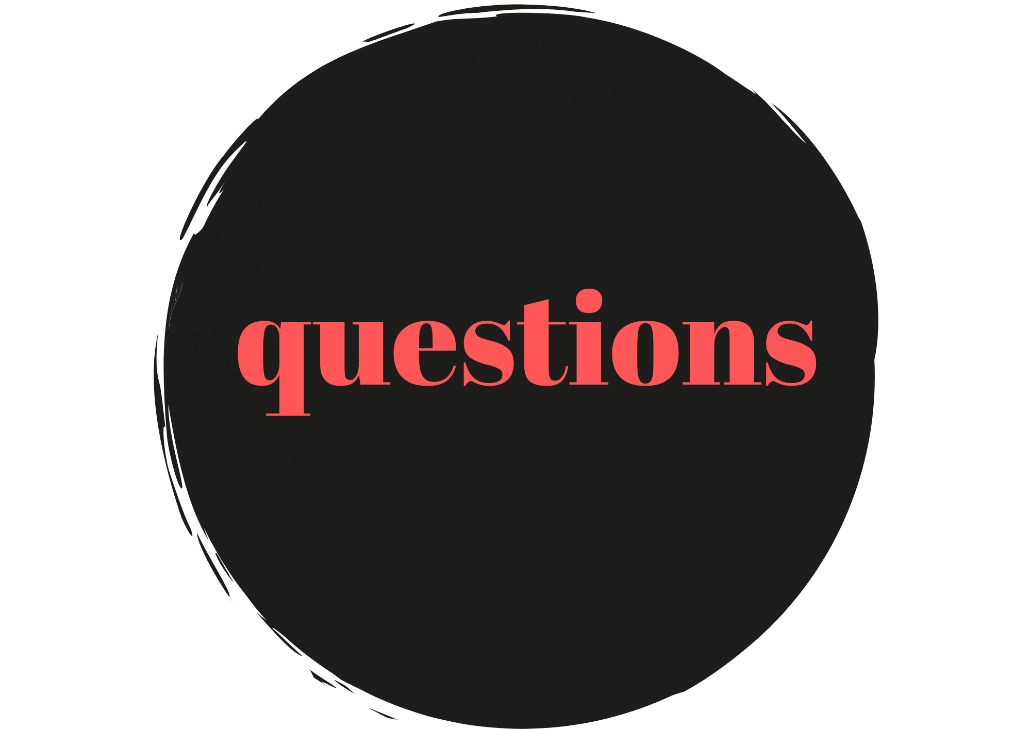